ДЕНЬ 8.
ІНЬ, ЯНЬ І ГЕНДЕРНА ТРИВОЖНІСТЬ
АНАЛІЗУЄМО ПРИЧИНИ ГЕНДЕРНОЇ  ТРИВОЖНОСТІ ТА ДОЛАЄМО НЕВПЕВНЕНІСТЬ У СОБІМета заняття: підвищення впевненості у собі шляхом вдосконалення гендерної культури, комунікативних навичок та міжособистісних взаємин між юнаками і дівчатами
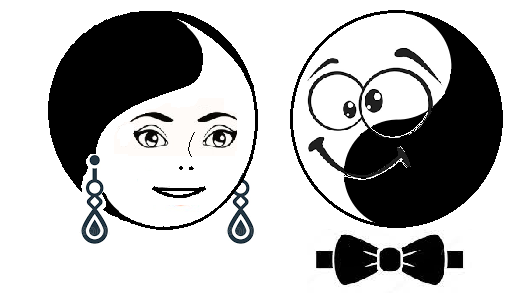 1. АНАЛІЗ ВАРІАНТІВ РОЗГОРТАННЯ ПОДІЙ ТА ЇХ ІМОВІРНИХ НАСЛІДКІВ
Дай відповідь: Як діятимуть у різних ситуаціях особи з неоднаковим типом характеру і темпераменту?
Ситуація 1. Потрібно познайомитись із особою протилежною статі
людина з меланхолічним типом темпераменту____________________________
комунікабельна людина_______________________________________________
тривожна людина____________________________________________________ 
Ситуація 2. Потрібно запросити свого друга (подругу) до ресторану
людина з холеричним типом темпераменту____________________________
комунікабельна людина_______________________________________________
тривожна людина____________________________________________________ 
Як діятимеш ти у цих ситуаціях? ____________________________________
____________________________________________________________________
2. ЗНАЙОМСТВО ТА ІНІЦІЮВАННЯ СТОСУНКІВ
Насамперед прочитай історію одного знайомства милої дівчини і впевненого у собі чоловіка:
ДІВЧИНА З ПУХНАСТИМ БРЕЛОКОМ НА РЮКЗАКУ (РОЗПОВІДЬ)
Юна леді, у Вас такий кумедний пухнастик на рюкзаку, милота особлива! Цікаво, він у Вас замість домашнього улюбленця чи у Вас є всі атрибути домашнього релаксу, включаючи і домашню тварину? 
Так є! У мене є кіт.
Не вірю! Зараз всі намагаються бути розкутими і брутальними! А ви така мила! Не дивно, що у такої ніжної дівчини живе найбільш лагідна з усіх тварин. А яка порода? 
Британський короткошерстий.
Не може бути. Це одна з моїх найулюбленіших порід! Таких добрих домашніх котів годі пошукати. Я знаю, що вони дуже люблять своїх господарів. Але як Вас можна не любити! У таку красу не можна не закохатись! А чим займається така чарівна дівчина?
Але, ні, ні! Не кажіть! Я спробую сам відгадати. Ви навчаєтесь в університеті?
Чому ви так вирішили? 
У Вас погляд особливий! Проникливий! Погляд розумної та освіченої жінки. Я думаю, що у Вашій професії ви далеко підете! Ви навчаєтесь на гуманітарному чи технічному факультеті?
На гуманітарному.
Я так і думав, це на Вас дуже схоже. А за якою професією?
Я філолог.
Так, це дуже достойна професія. Спонукає багато читати і цікавитись духовної культурою. ...А я можу про вас багато чого розповісти! 
Розкажіть! 
довгим поглядом.
До цих слів додаються всі атрибути чоловічого флірту: зміна інтонації від жартівливої до серйозно-інтимної, довгі паузи, погляд у вічі, легка посмішка. А ще тактильні відчуття, завуальовані під гадання по руці.
Для того, щоб я точно міг сказати ‒ мені потрібно подивитися на Вашу руку. Я добре розуміюсь на лініях руки.  ...Твої лінії особливі.  Лінія серця починається під мізинцем і закінчується під вказівним пальцем. Це ознака натури, яку у житті чекає сильна пригода. Але в тебе є така частина, яку ти нікому не показуєш, ‒ його голос поступово знижується до інтимного. 
Що це означає? 
Твій розум домінує над серцем і ти не дозволяєш почуттям брати гору у прийнятті рішень. Але іноді доля готує хороші подарунки. Можливо, наша зустріч і є тим подарунком? ‒ ЙОГО слова супроводжуються довгим поглядом.
До цих слів додаються всі атрибути чоловічого флірту: зміна інтонації від жартівливої до серйозно-інтимної, довгі паузи, погляд у вічі, легка посмішка. А ще тактильні відчуття, завуальовані під гадання по руці.
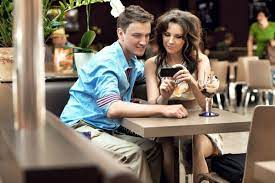 Отже, як перестати боятись знайомитись? 
Ось декілька технік:
1. Для початку задавай прості запитання
Як пройти до ...
Як знайти ...
Чи часто курсують автобуси між...
Намагайся вдень таким способом 
поспілкуватись із 5-10 представниками протилежної статі. 
2. Задавай запитання, в яких особи протилежної статі виступають «безцінними» експертами
На вулиці: Порадь, в якому кафе готують хорошу каву?
У супермаркеті: Ніколи не їм цукерки, підкажи, які краще вибрати? (А потім ще й подаруй їх дівчині).
У бібліотеці: Ти не знаєш, чи можна користуватись своїм ноутбуком у бібліотеці?
У спортивному залі: Можливо ти бачила (-в), куди зникли гантелі на ... кг (потрібної ваги)? та ін.
Продовжуй практикуватись щодня.
3. Завжди завершуй свою фразу запитанням, щоб уникнути незручних пауз у діалозі
«Я Андрій, а ти?»
І взагалі, намагайся у прямому сенсі просто засипати запитаннями, адже, тобі потрібно налагодити діалог. А діалог ‒ це взаємні запитання і відповіді: «Де навчаєшся?», «Чим займаєшся?», «Яку професію здобуваєш?», «Чому обрано таку особливу професію?», «Чи подобається тобі цей університет», «...викладачі?»,  «...студенти у групі?», «Куди поспішаєш (наприклад, у супермаркет)», «Я тут часто (рідко) купую продукти, а ти?»  та ін.
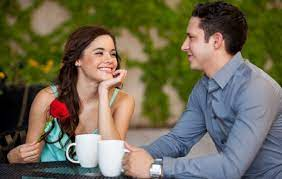 4. Спостерігай і використовуй зовнішні підказки
Вона (або він) читає книгу, ...має в руках ракетки для бадмінтону, ... футляр для скрипки, ...знаходиться у задумі, ... або, навпаки, посміхається.  Це готова тема для першої бесіди.
Наприклад, якщо дівчина посміхається, ти можеш сказати: «Обожнюю  позитивних людей, а в тебе особлива усмішка, яка відразу підіймає настрій. Порадь, як стати таким життєрадісним позитивчиком як ти?»
5. Провокуй емоції і роби компліменти
Для дівчат:
Ти так гармонійно і бездоганно виглядаєш. Ти працюєш у fashion-індустрії? 
Такої витонченої фігури я ще не зустрічав. Напевне ти їси як синичка?
У тебе прекрасний і незвичайний колір очей. У кого з твоїх батьків такі очі?
Для хлопців:
У тебе фантастичне почуття гумору. Ти не думав взяти участь у Stand-up comedy?
З твоїми поглядами на життя не встигнеш занудьгувати. Ти ставиш перед собою багато життєвих цілей?
О, у тебе такий прикольний  рюкзак! Тобі близький стиль Casual?
6. Правильно завершуй розмову
Вкінці кожної фрази ‒ запитання, яке спонукає до діалогу.
Вкінці зустрічі ‒ висловлювання, яке вказує на твій намір пізніше повернутися до розмови: «З тобою можна спілкуватись вічно, і я радий буду зателефонувати завтра, якщо ти залишиш мені свій номер», «Я хотів би продовжити розмову, але на ділову зустріч не можна запізнюватись!». Попрощайся і посміхнися. Це найкращий спосіб закінчити розмову.
3. ДОЛАЄМО СТРАХ ВІДМОВИ
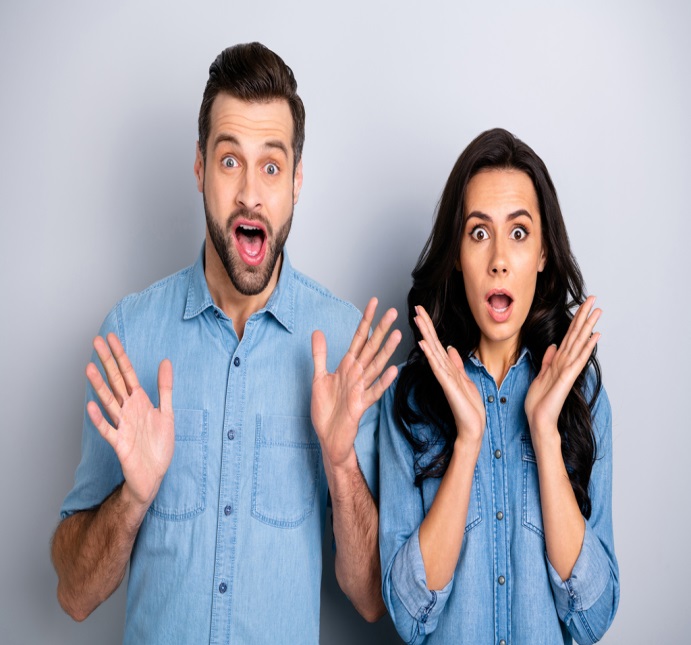 Перестань боятися відмови. Навіть досвідченим пікаперам, з 10 жінок відмовляють 2-3. Але вони це сприймають із посмішкою. А ти ‒ новачок у стосунках з дівчатами. То ж приготуйся до статистичних витрат.
Налаштуй себе на те, що приваблива для тебе дівчина не буде тікати від тебе, викликати поліцію, показувати на тебе пальцем, сміятися або відганяти палицею. Тому що всі перераховані симптоми ‒ це прояви психопатичної поведінки. А ти ж знайомишся із нормальною, адекватною людиною. Різниця лише у статі.  
Реакція ​​дівчини буде коливатись між нейтральною і позитивною, тому що знайомлячись, ти звертаєш на неї увагу, що змушує її почуватися добре. Тому перестань турбуватися про це. А натомість виконай просту психологічну техніку. У психології вона називається технікою якоря:
Сядь у крісло, налаштуйся позитивний на лад і згадай свій самий приємний комунікативний досвід спілкування з особою протилежною статі. Він може стосуватись навіть далекого минулого (у школі, чи і дитсадку). Клацни пальцями або виконай інший простий жест. Відтвори в уяві цю ситуацію від початку до кінця, у всіх подробицях. Ще раз клацни пальцями. Згадай усі приємні моменти з того випадку. Ще раз клацни пальцями. 
А тепер, у будь-якій напруженій ситуації спілкування, тобі достатньо буде клацнути пальцями й уява автоматично відтворить цю приємну ситуацію, яку ти запам’ятав. Твоя підсвідомість заякорить приємні спогади, і неприємні переживання відійдуть на задній план.
4. ЧОГО ХОЧУТЬ ДІВЧАТА, А ЧОГО ЮНАКИ?
Проаналізуй гендерні потреби дівчат і юнаків і заповни у табличці порожні графи:
Якщо у тебе є супутник, критично оціни, як ти реалізуєш його потреби. Якщо немає, проаналізуй це на майбутнє, щоб виробити готовність до спілкування.
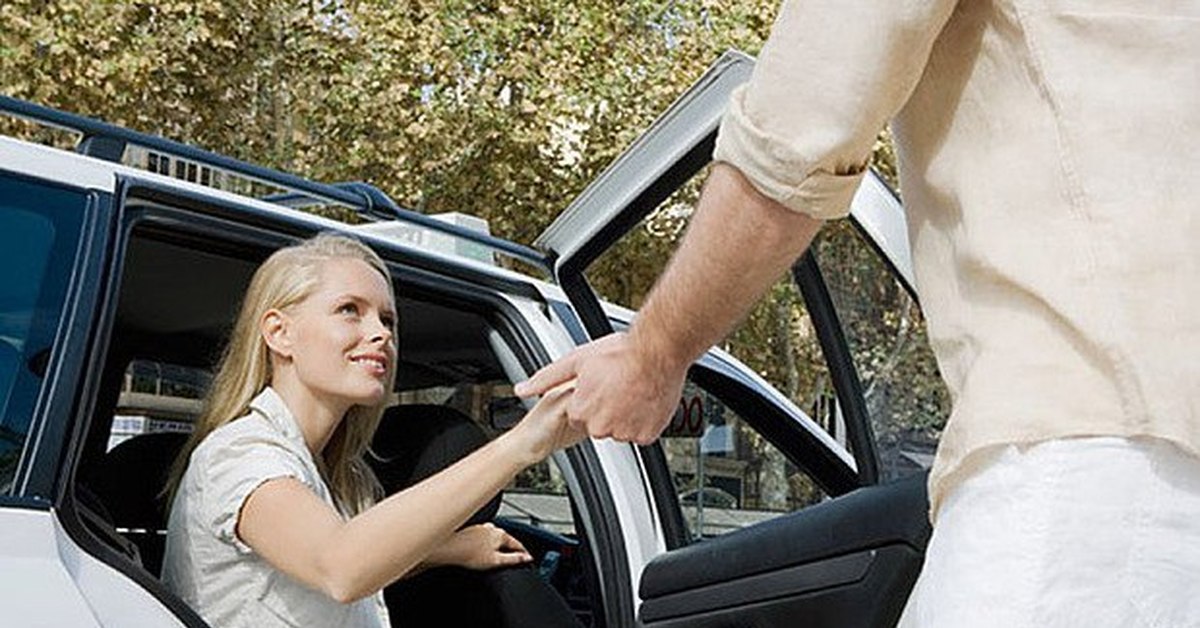 5. ПРАВИЛА ГЕНДЕРНОЇ ПОВЕДІНКИ У КУЛЬТУРНИХ ТРАДИЦІЯХ
Постав галочку у квадраті, якщо ти вважаєш це правильним:
Дівчата повинні самі розраховуватись за себе в кафе.
Юнаки мають першими знайомитись і проявляти увагу.
Дівчата повинні першими зателефонувати після знайомства.
Юнаки мають дарувати квіти своїм коханим.
Дівчата повинні пропускати вперед юнаків при вході у приміщення.
Юнаки повинні допомагати нести сумки жінкам.
Дівчата можуть дозволяти собі пікантні жарти у товаристві чоловіків.
Юнаки не повинні відчиняти двері автомобіля перед жінкою.
Чоловік і жінка ділять рахунок в ресторані порівну.
Знайди і занотуй цікаві традиції знайомства у різних країнах:

Франція_______________________________________________________
Італія_________________________________________________________
Греція_________________________________________________________
Англія_________________________________________________________
Туреччина______________________________________________________
Японія_________________________________________________________

І порівняй з українськими!

        Ти пройшов останнє заняття. Чи легко позбутись за 8 занять тривожності у спілкуванні? У кожного по-різному. Хтось засвоює уроки швидше, а комусь потрібний час. Але твоя перевага у тому, що у тебе є базові знання, які тобі залишилось закріпити у щоденних тренуваннях. Остаточна перемога над страхом  до тебе прийде. І тоді ти будеш почуватись так, наче у літаєш уві сні у своєму далекому дитинстві. 

ХАЙ ТОБІ ЩАСТИТЬ У СПІЛКУВАННІ 
ТА ЩИРИХ ЛЮДЯХ!
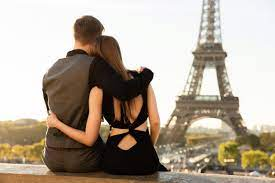